Version 1 du 10/05/2021
B.U.T. Trame Parcours Spécifique
Trame possible pour présenter un référentiel aux étudiants
Compétence 2
Compétence 1
Compétence 5
Compétence 3
Compétence 4
Niveau 1
Apprentissage critique 1
Apprentissage critique 2
Apprentissage critique 3
…
Niveau 1
Apprentissages critiques
Niveau 1
Apprentissages critiques
Niveau 1
Apprentissages critiques
B.U.T. 1
B.U.T. 2
Niveau 2
Apprentissages critiques
Niveau 2
Apprentissages critiques
Niveau 2
Apprentissages critiques
Niveau 2
Apprentissages critiques
Niveau 1
Apprentissages critiques
B.U.T. 3
Niveau 3
Apprentissages critiques
Niveau 3
Apprentissages critiques
Niveau 3
Apprentissages critiques
Niveau 2
Apprentissages critiques
en tenant compte de…
en valorisant …
en respectant …
en réalisant …
en conduisant …,
Composantes essentielles
en situation de …
en situation de …
en situation de…
en réalisant …
en situation de …
Situations professionnelles
Version 1 du 14/04/2021
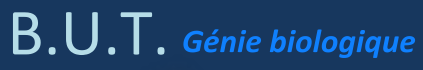 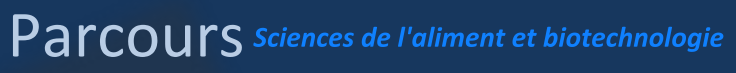 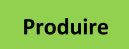 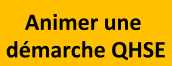 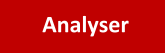 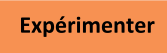 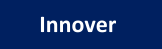 Réaliser des analyses élémentaires
Préparer les réactifs, consommables, échantillons, matériels et installations pour l'analyse
Appliquer un protocole opératoire individuellement ou collectivement
Identifier les étapes critiques dans un protocole opératoire
Communiquer les résultats sous la forme la plus appropriée
Observer la variation d'un phénomène biologique
Décrire de manière objective un phénomène naturel
Identifier une problématique scientifique en distinguant une hypothèse d'une opinion
Utiliser les outils adaptés à la réalisation d'une expérimentation
Rendre compte des résultats d'une expérimentation de manière appropriée
Identifier et référencer des documents scientifiques et techniques
Mettre en œuvre la réglementation pour assurer la sécurité des aliments et des bioproduits
S'approprier les bonnes pratiques d'hygiène et de sécurité
Contrôler microbiologiquement les aliments et les bioproduits en appliquant les normes
Contrôler les critères physico-chimiques des aliments et des bioproduits en appliquant les normes
Maîtriser l'environnement de production
Identifier les filières et les produits
Réaliser l'analyse fonctionnelle d'une ligne de production
Utiliser les outils de contrôle et d'analyse de la production
B.U.T. 1
B.U.T. 2
Réaliser des analyses avancées
Mettre en œuvre une technique normée d'analyse
Adapter les protocoles dans un contexte défini
Gérer les stocks, les achats et les déchets d'un laboratoire
Effectuer des opérations de maintenance de 1er niveau
Exploiter les résultats
Valider une méthode d'analyse
Expérimenter pour comprendre une problématique scientifique
Réaliser une recherche bibliographique et en rédiger la synthèse
Proposer et réaliser une expérience pour tester une hypothèse
Interpréter les résultats obtenus dans une logique scientifique
Exploiter des résultats expérimentaux
Assurer la qualité dans un contexte de production alimentaire ou de bioproduction
Analyser les aliments et les bioproduits
Vérifier un plan de maîtrise sanitaire
Mettre en œuvre les outils du management de la qualité
Utiliser les référentiels normatif ou de certification
Produire des aliments et des biomolécules
Maîtriser la conduite d'appareils pilotes des industries alimentaires et biotechnologiques
Mettre en œuvre le contrôle de la production
Suivre les indicateurs de production en terme de qualité, de rendement, de productivité et d'impact environnemental
Réaliser la maintenance de premier niveau dans un environnement de production
Participer à un projet d'innovation alimentaire ou biotechnologique
Formuler de nouveaux produits 
Mettre en œuvre un cahier des charges
Utiliser la méthodologie appropriée dans la réalisation du projet d'innovation
Valider les essais par la mise en œuvre de techniques appropriées
B.U.T. 3
Mener une démarche scientifique intégrative
Identifier les ressources nécessaires à la réalisation d'un projet
Contribuer à l'élaboration d'un projet scientifique
Apporter une réponse adaptée à une problématique
Adapter les démarches QHSE dans un contexte alimentaire ou biotechnologique
Développer les démarches d'amélioration continue dans le cadre de l'assurance qualité
Mettre en place un plan de maîtrise sanitaire
Participer à l'organisation de la sécurité des biens et des personnes
Participer à la mise en place d'une démarche RSE ou de management environnemental et de développement durable
Piloter la production dans un environnement d'industries alimentaires et de bioproduits
Optimiser la conduite d'appareils pilotes des industries alimentaires et biotechnologiques
Coordonner le travail d'une équipe de production
Choisir des indicateurs de production
Appréhender la gestion des stocks et des flux
Développer des démarches de progrès dans le cadre de la production
Participer au  développement d'un projet d'innovation alimentaire ou biotechnologique
Elaborer un cahier des charges sur un projet innovant
S'approprier des techniques innovantes
Evaluer la faisabilité technique, commerciale et financière du développement de projet
En respectant les bonnes pratiques de laboratoire
En respectant la réglementation
En assurant la traçabilité
En adoptant une démarche de validation de résultats
En respectant les procédures opératoires dans un contexte de démarche qualité et de développement durable
En adoptant une démarche éthique
En prenant en compte les enjeux sociétaux
En communiquant de manière appropriée au domaine de l'expérimentation
En respectant la réglementation 
En prenant en compte les moyens (organisationnels, humains, techniques, économiques et environnementaux)
En adoptant une communication appropriée
En appliquant les consignes de sécurité
En respectant un cahier des charges
En contrôlant qualitativement ou quantitativement la production
En répondant de façon pertinente à un cahier des charges
En prenant en compte les enjeux sociétaux (éco-conception, santé humaine,... )
En mettant en oeuvre une démarche scientifique
En adoptant une communication appropriée
Composantes essentielles
Au laboratoire de contrôle-qualité 
ou en service qualité ou production en industries alimentaires, cosmétiques ou de biotechnologies
Au laboratoire de formulation alimentaire,  cosmétique, pharmaceutique ou de biotechnologie    
En industries alimentaires, cosmétiques, pharmaceutiques ou de biotechnologies
Dans la mise en œuvre des principaux équipements de production des aliments, des biomolécules ou des produits cosmétiques
En industries alimentaires, cosmétiques, pharmaceutiques ou de biotechnologies
En laboratoires ou structures d'analyses biologiques
En structure de recherche fondamentale ou appliquée ou clinique ou industrielle (structures de soins, santé, alimentaire, environnement, agronomie ...)
Situations professionnelles
Version 1 du 10/05/2021
B.U.T. GACO Parcours Management responsable de projets et des organisations
Accompagner une organisation dans sa démarche de responsabilité sociale et environnementale
Entreprendre dans un contexte 
de reprise ou de création d'organisation
Concevoir la démarche marketing
Participer au pilotage interne de l’organisation
Gérer un projet interne ou externe à l’organisation
Participer à la démarche marketing
Identifier les acteurs du marché : producteurs/fabricants, concurrents, distributeurs, consommateurs, influenceurs, pour déterminer les objectifs de la stratégie marketing 
Analyser l’influence de l’environnement sur le fonctionnement du marché et la situation financière de l’entreprise 
Utiliser les outils de l’étude de marché par la recherche documentaire et la mise en œuvre de techniques d’exploration quantitatives et qualitatives 
Identifier les composantes du mix produit - prix - distribution - communication
Participer à la réalisation d'un projet
Tenir compte des champs de connaissances transversaux au projet  
Générer des idées au sein d'ateliers de créativité 
Lier les éléments du cahier des charges avec les enjeux du projet  
Compléter les outils de suivi  
Lire un budget et respecter le cadrage  
Communiquer avec les acteurs du projet  
Évaluer l’atteinte des résultats par rapport aux objectifs fixés
S'insérer dans le pilotage de l'organisation 
Positionner l'organisation dans son environnement économique  
Identifier l'environnement juridique de l'organisation  
Caractériser les différentes fonctions de l'organisation 
Identifier les indicateurs fondamentaux utiles pour le pilotage interne 
Identifier les enjeux humains du pilotage de l'organisation 
Produire une information pertinente pour le pilotage de l'organisation
B.U.T. 1
Participer et collaborer au recueil et à l'analyse des données RSE
Appréhender l’histoire des idées RSE et la place de l’éthique dans les organisations (management responsable) 
Comprendre l’architecture juridique et normative RSE (droit de l’environnement, normes ISO) 
Comprendre et exposer un bilan RSE 
Analyser les attentes sociétales et le potentiel d’un marché 
Rechercher et synthétiser l’ensemble des informations pertinentes à la mise en œuvre d’une politique RSE 
Appréhender les outils de l’évaluation environnementale (bilan carbone, etc.)
Collaborer à la démarche marketing
Participer à l’audit et à la formulation stratégique pour aboutir à une proposition de segmentation, ciblage et positionnement, en prenant en compte les forces et faiblesses de l’organisation avec une démarche durable en utilisant des logiciels d’analyse statistique 
Élaborer le mix produit - prix - distribution - communication  
Concevoir les outils de communication du marketing mix, dans le respect de la législation, en utilisant les outils numériques et la communication écrite  
Mesurer l’impact des opérations de communication à l’aide des indicateurs de performance
Collaborer à la gestion de projet
Intégrer les champs de connaissances transversaux au projet 
Évaluer les risques de tout ou partie d’un projet  
Chiffrer tout ou partie d'un projet  
Animer une équipe  
Rendre compte aux acteurs du projet  
Participer à l’élaboration de la communication du projet 
Expliquer les écarts entre les objectifs fixés et les résultats
S’Informer sur un territoire dans une perspective d’entrepreneuriat responsable
Étudier un écosystème socio-économique territorial dans la perspective d’entreprendre 
Évaluer les divers modèles d’activité  
Lire un plan d'affaires  
Recueillir, synthétiser et exposer des informations sur les labels, les financements, les appuis et les collaborations disponibles pour la création et reprise d’activités 
Identifier les divers types de management dans l’organisation  
Accompagner administrativement et commercialement l’ensemble de la création d’une entreprise
Collaborer au pilotage de l'organisation
Situer l'organisation dans son environnement international 
Diagnostiquer les enjeux économiques, juridiques, environnementaux de l'organisation 
Restituer une situation juridique donnée et assimiler la solution judiciaire 
Évaluer la situation financière de l'organisation 
Déterminer les coûts et la profitabilité pour le pilotage de l'organisation
B.U.T. 2
Piloter la démarche marketing à l'international
Participer à la stratégie export de l’organisation, en anticipant les risques,  
Mettre en œuvre de façon adaptée et responsable, les opérations de vente, de logistique et de transport, pour déployer à l’international les activités de l’organisation 
Communiquer efficacement en deux langues étrangères pour réaliser des tâches associées
Participer activement à l'amélioration du pilotage de l’organisation
Élaborer et suivre les différents tableaux de bord nécessaires au pilotage de l'organisation 
Proposer une solution juridique à une situation donnée 
Arbitrer entre les solutions de financement pour une situation donnée 
Contribuer à la démarche qualité de l'organisation
Assister ou réaliser les démarches 
d’entrepreneuriat responsable
Créer ou reprendre une entreprise  
Valoriser son projet  
Construire un plan d'affaires dans une optique d’entreprise durable 
Conduire l’entreprise en respectant sa mission, son projet et ses valeurs  
Évaluer les pratiques entreprenariales  
Développer un leadership, savoir convaincre et mobiliser l’ensemble des parties prenantes
Elaborer et coordonner une stratégie RSE d’ensemble
Réaliser un diagnostic RSE 
Appliquer des normes ISO RSE et les différents aspects du droit de l’environnement 
Valoriser les pratiques RSE d’une organisation 
Préconiser des changements organisationnels RSE 
Mettre en œuvre une politique de certification 
Participer activement à la conduite du changement dans une organisation 
Comprendre et agir sur les mécanismes de la gouvernance
Piloter un projet
Orienter vers des champs de connaissances transversaux au projet  
Définir les responsabilités et mettre en adéquation les ressources  
Manager les acteurs du projet  
Gérer et ajuster un budget  
Définir et élaborer les éléments de communication du projet  
Ajuster ou recadrer des éléments du projet  
Clore un projet
B.U.T. 3
en tenant compte des attentes et des valeurs de l’organisation  
en s’inscrivant dans une démarche collaborative  
en proposant une méthodologie cohérente  
en formulant des préconisations réalistes et pertinentes 
en choisissant les outils les plus adaptés  
en tenant compte des caractéristiques inter-culturelles d'une gestion de projet
en valorisant l’impact économique d’une pratique éthique et responsable  
en identifiant les leviers de développement d’une démarche RSE (labels, financements, appuis, etc.) 
en mettant en œuvre une veille informationnelle critique/proactive (réglementations, outils, démarches, 
dispositifs, débats publics sur les questions RSE, etc.) 
en articulant les attentes des différentes parties prenantes
en respectant la stratégie de l'organisation 
en collaborant efficacement à la stratégie 
en respectant les spécificités des différentes fonctions de l'organisation 
en s'assurant que les actions menées permettent d'atteindre les objectifs
en réalisant des études du marché 
en participant à la formulation stratégique au profit de l’organisation 
pour mettre en œuvre un mix marketing conforme au positionnement stratégique de l’organisation 
en développant des outils de communication
en conduisant un diagnostic économique, social et environnemental d’un territoire 
en intégrant les innovations managériales   
en pilotant les axes stratégiques de l’entreprise responsable avec une vision long terme  
en faisant preuve d’initiative et de créativité 
en proposant un plan d'action concret
Composantes essentielles
en réalisant une étude du marché  
en situation de diagnostic interne et externe 
en définissant une stratégie, sa mise en œuvre et en mobilisant les outils d'analyse pour optimiser des opérations marketing 
en répondant à une problématique de développement à l'international
en situation de création d’entreprise 
en situation de réorientation organisationnelle   
en situation de reprise d’entreprise   
en situation d’intrapreunariat
en situation d'engagement dans un équipe projet en vue de fournir un livrable 
en situation de réalisation d’un diagnostic 
en situation de mise en œuvre d’un projet conforme à la stratégie de l’organisation 
en situation de communiquer en langues étrangères dans un contexte professionnel authentique
en situation de certification ou de normalisation  
en situation d’audit ou conseil 
en situation de réorganisation interne
en situation de collaboration au sein d'un service 
en situation de collaboration entre les services 
en situation de collaboration avec les partenaires externes de l'organisation
Situations professionnelles
Version 1 du 10/05/2021
B.U.T. Trame Parcours Spécifique
Trame pour compléter un autre référentiel
Compétence 2
Compétence 1
Compétence 3
Compétence 4
Compétence 5
Niveau Attendu Compétence 1 Année 1
Apprentissage critique 1
Apprentissage critique 2
Apprentissage critique 3
…
Niveau 1
Apprentissages critiques
Niveau 1
Apprentissages critiques
Niveau 1
Apprentissages critiques
B.U.T. 1
B.U.T. 2
Niveau 2
Apprentissages critiques
Niveau 2
Apprentissages critiques
Niveau 2
Apprentissages critiques
Niveau 2
Apprentissages critiques
Niveau 1
Apprentissages critiques
B.U.T. 3
Niveau 3
Apprentissages critiques
Niveau 3
Apprentissages critiques
Niveau 3
Apprentissages critiques
Niveau 2
Apprentissages critiques
en tenant compte de…
en valorisant …
en respectant …
en réalisant …
en conduisant …,
Composantes essentielles
en situation de …
en situation de …
en situation de…
en réalisant …
en situation de …
Situations professionnelles